SCANGRAF v.2.0 – strona tytułowa programu
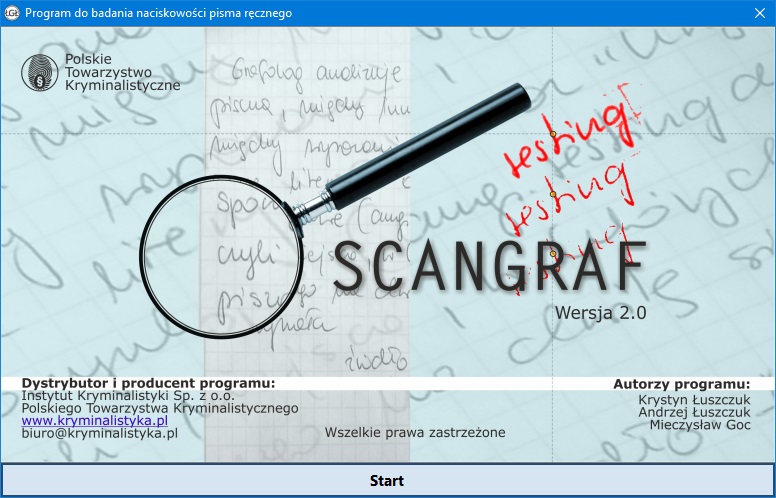 SCANGRAF v.2.0 nie jest programem grafometrycznym i nie wyznacza parametrów wymiernych matematycznie. Służy do wizualizacji motorycznych cech pisma.
Jego wyniki są interpretowane  inaczej niż w programach grafometrycznych.
Zasada działania programu
Program, badając kolejne piksele map bitowych badanych próbek, odnajduje
(na podstawie składowych RGB) miejsca najciemniejszego i najjaśniejszego odcienia koloru środka kryjącego, którym tekst próbki został nakreślony.
Różnica wartości RGB między najjaśniejszym a najciemniejszym miejscem, stanowi rozpiętość (przedział) odcieni koloru środka kryjącego  występującego w próbce.
Następnie przedział ten jest dzielony na pewną ilość fragmentów (użytkownik ma do wyboru liczbę od 2 do 100, lub może przyjąć domyślną liczbę 40).
Fragmenty te, poczynając od najjaśniejszego, są poddawane transformacjom  w kolejnych powtórzeniach  (iteracjach). Transformacje polegają na maskowaniu (ściślej – zamalowywaniu wybranym przez użytkownika kolorem – domyślnie białym) fragmentów próbek od najjaśniejszego do najciemniejszego.
W miarę zwiększania ilości iteracji, stopniowo, jaśniejsze fragmenty linii graficznej  próbek „zanikają”.  Pozostają natomiast te ciemniejsze, będące  wizualizacją rozkładu  środka kryjącego w linii pisma – czyli systemu jego cieniowania.
Na następnym slajdzie pokazano zasadę wyżej opisanej transformacji.
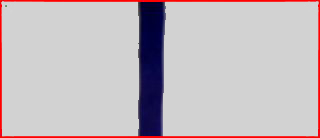 Linia nakreślona grubym mazakiem
Zasada transformacji
Bardzo duże powiększenie tej linii
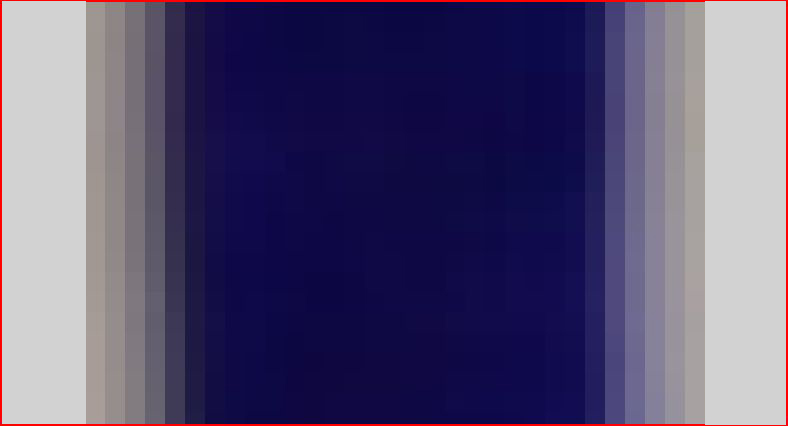 Najciemniejszy odcień środka kryjącego RGB(15,9,69)
Najjaśniejszy odcień środka kryjącego RGB(169,160,161)
Maskowanie linii w kolejnych iteracjach
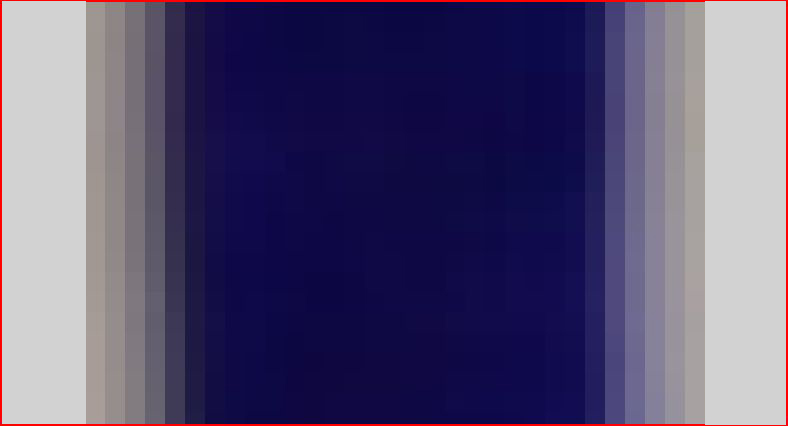 Po przeprowadzeniu przyjętej przez użytkownika ilości transformacji, pozostają w próbce tylko głębokie cienie.
W  tym przykładzie wykonano 6 iteracji (powtórzeń) transformacyjnych.
SCANGRAF v.2.0 - przykład transformacji próbki w 6-ciu iteracjach (powtórzeniach)
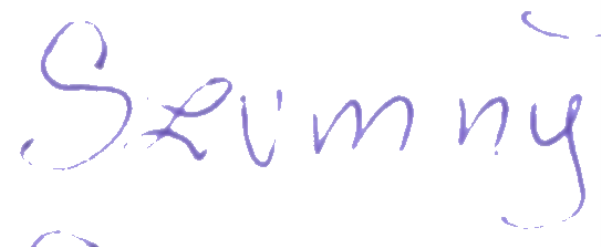 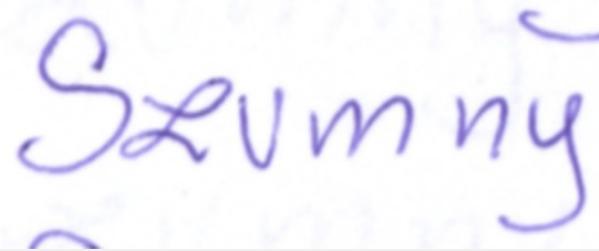 1
2
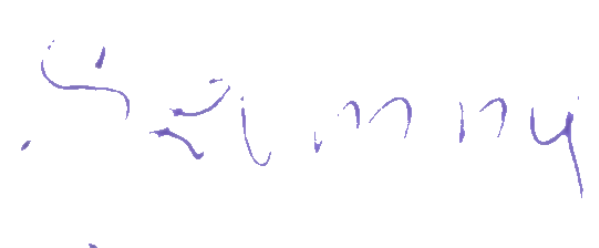 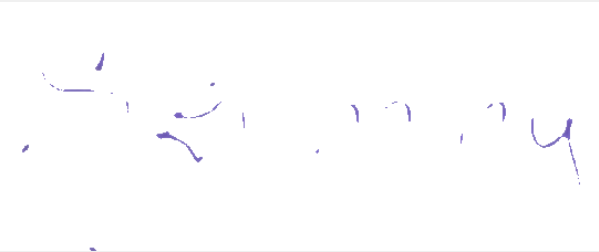 3
4
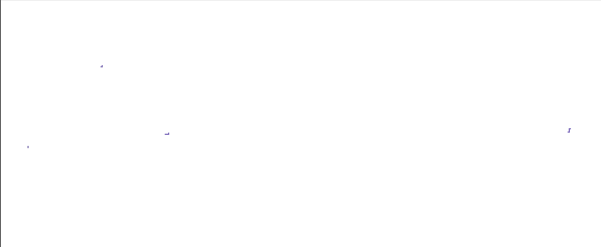 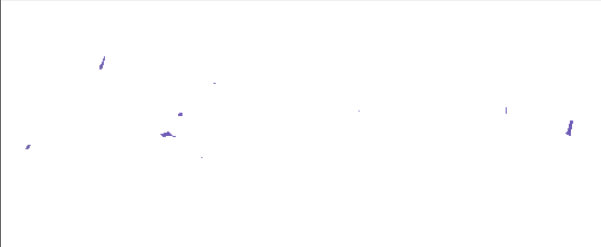 5
6
SCANGRAF v.2.0 - interfejs programu z otworzonymi próbkami do badania
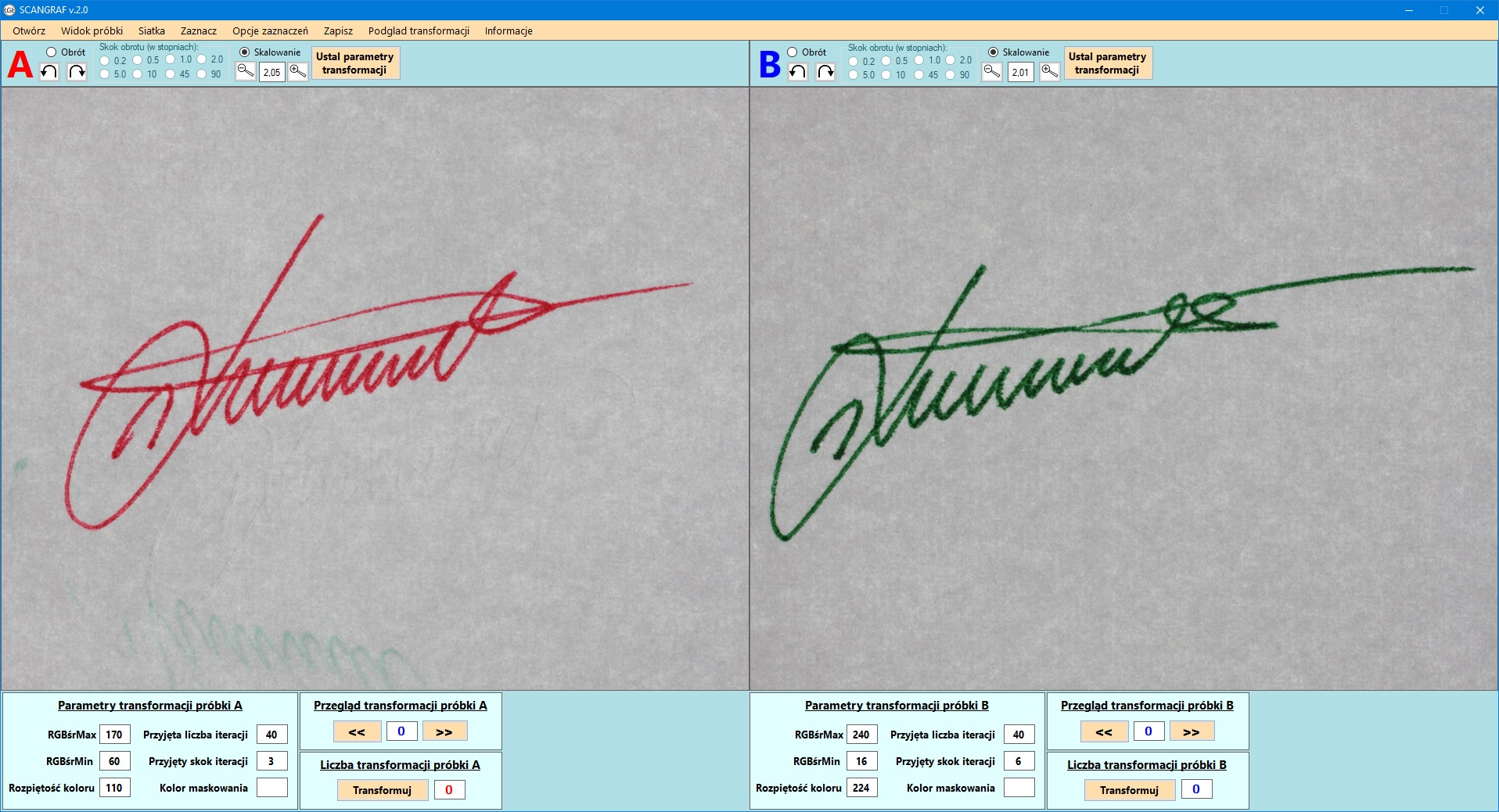 Przyjęte parametry transformacji
SCANGRAF v.2.0 – przykład cieniowania zgodnego
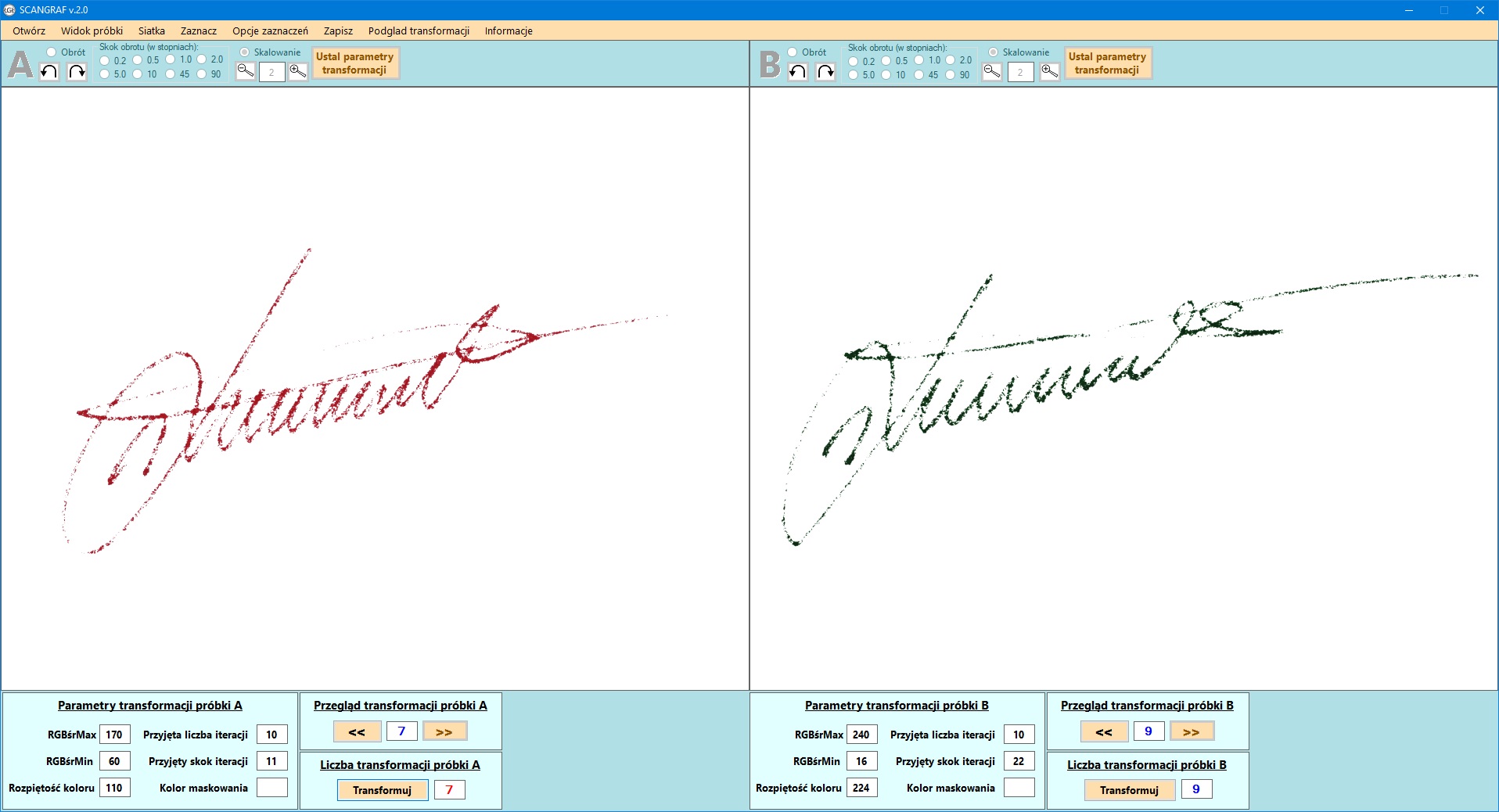 SCANGRAF v.2.0 – przykład próbek o niezgodnym cieniowaniu (przed badaniem)
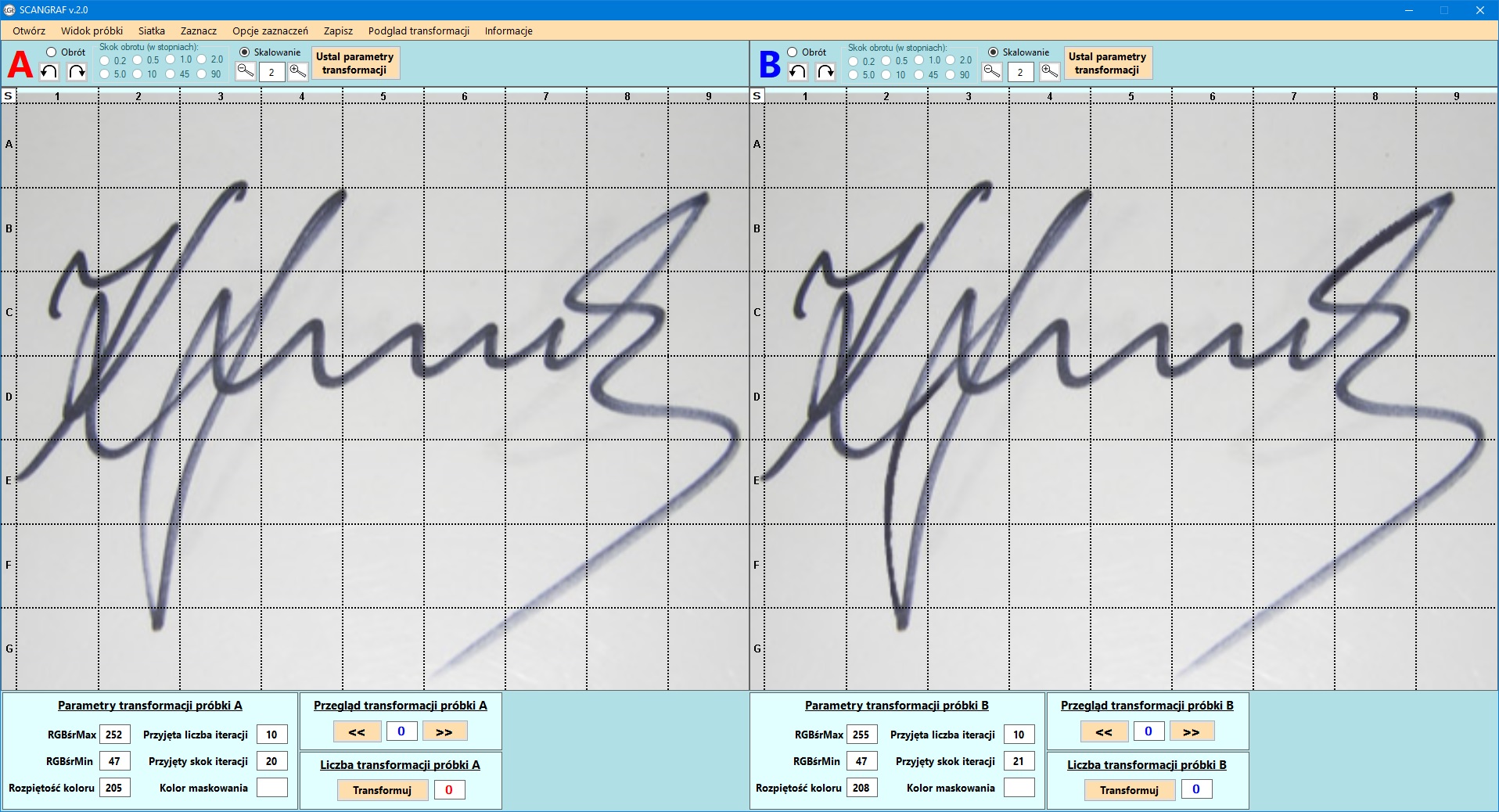 SCANGRAF v.2.0 – przykład próbek o niezgodnym cieniowaniu
(po badaniu)
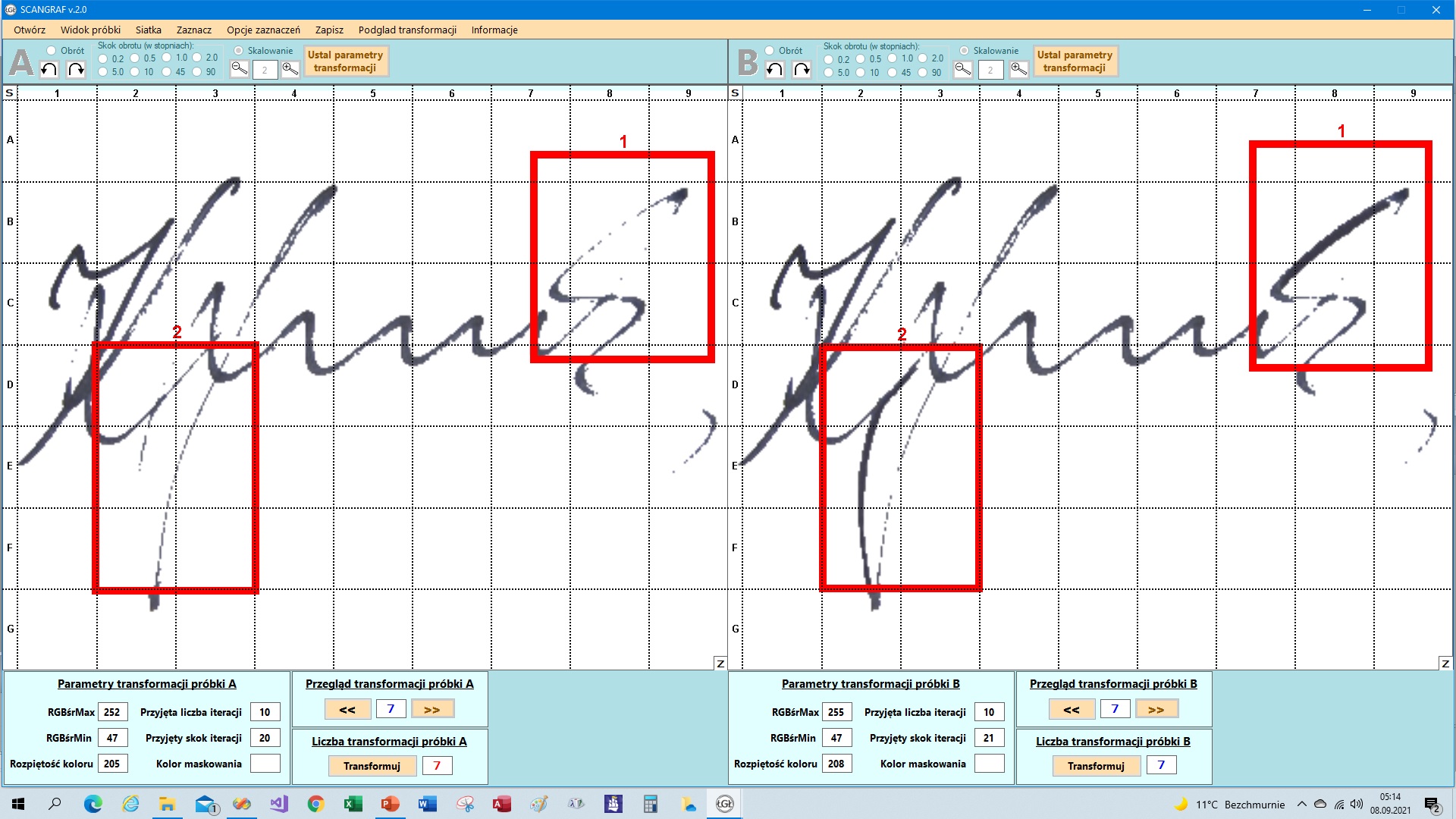 Miejsca cieniowania niezgodnego zaznaczono niebieskimi strzałkami
SCANGRAF v.2.0 – komunikat z badania próbek
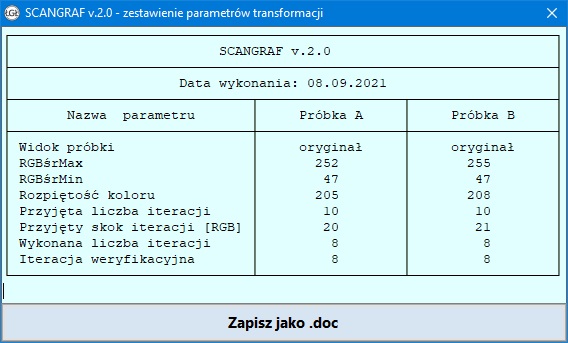 Zapraszamy do korzystania
z programu